Предметно-развивающая среда
Выполнила:
	Назарова Лина Виталиевна
Патриотический уголок
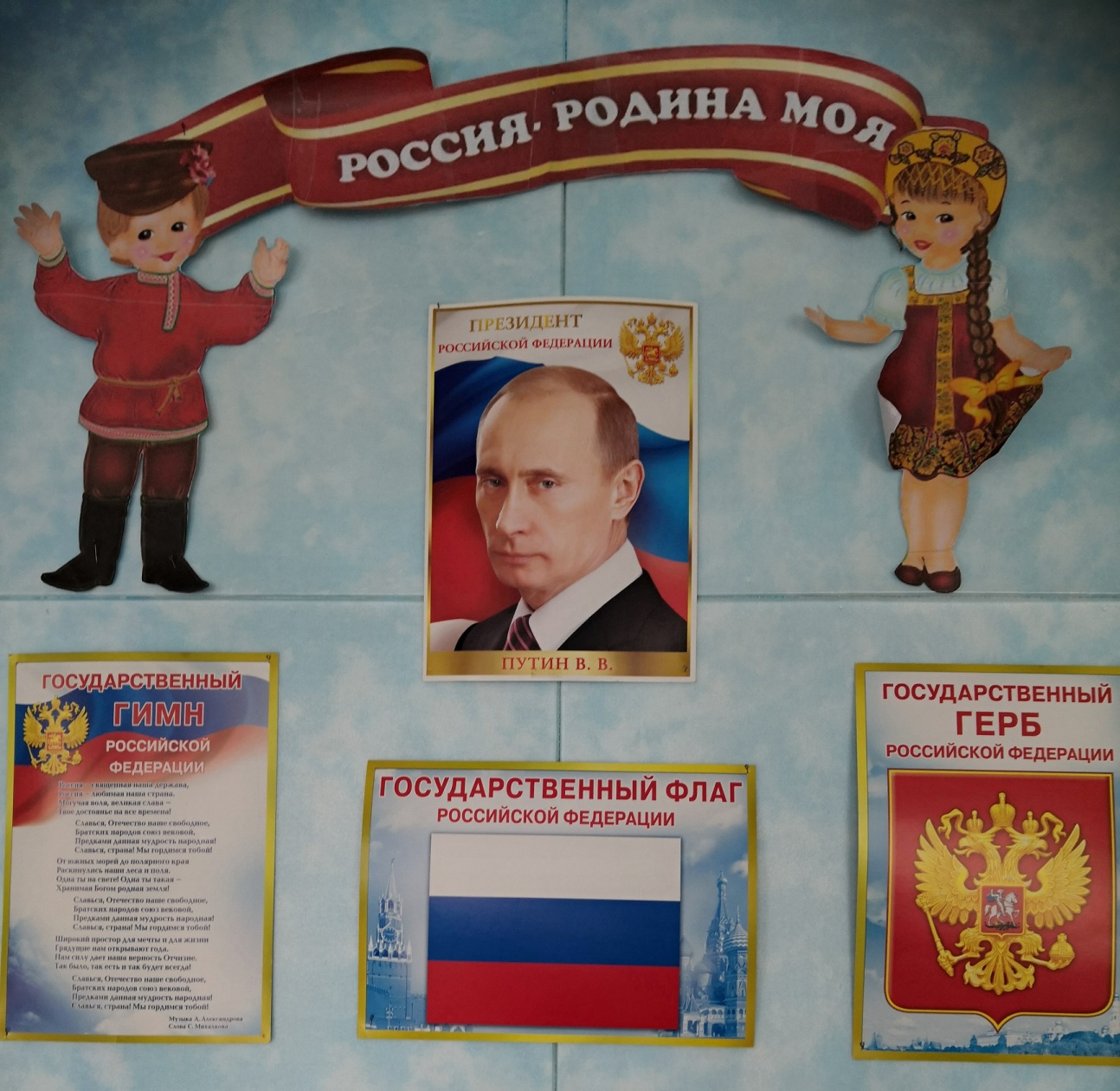 Уголок «русская изба»
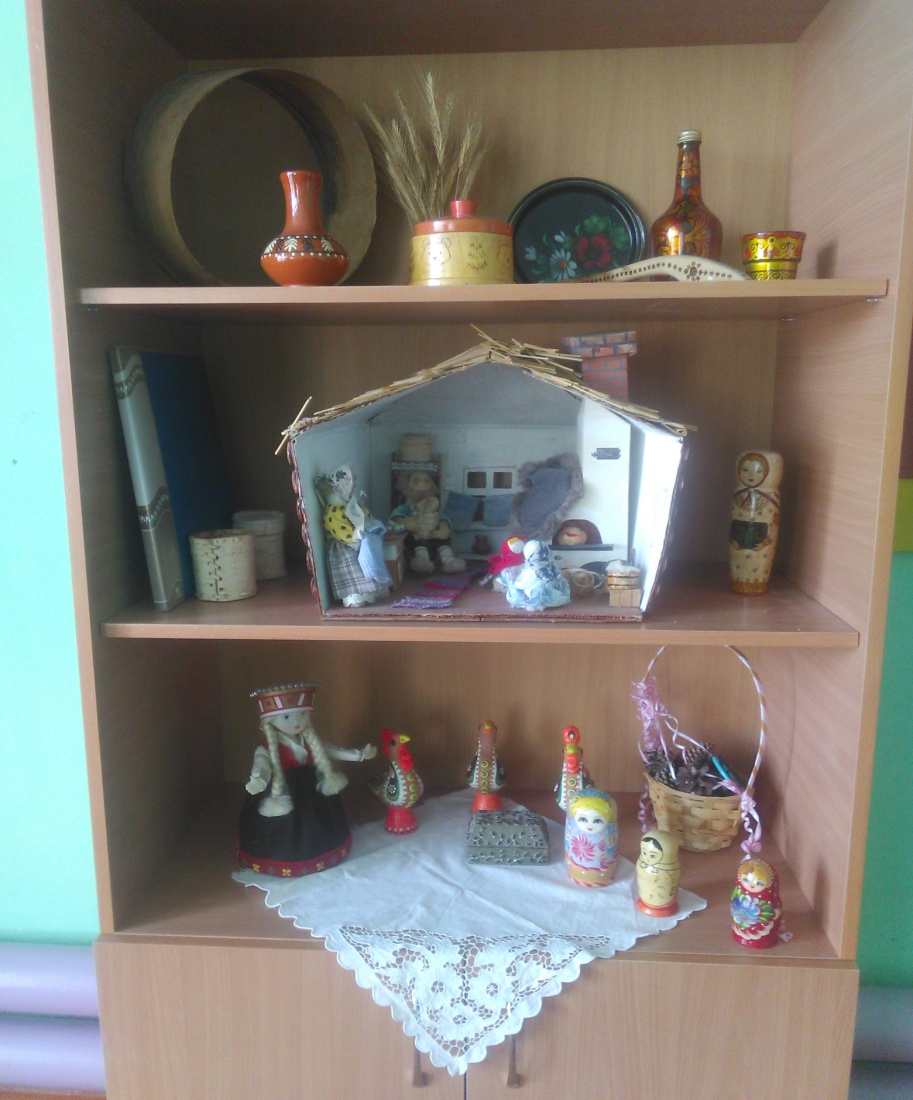 Уголок театрализованной деятельности
Уголок ряжения